Jan Kolofík
15. 5. 1846 Vávrovice
26. 12. 1904 Opava
lékař
předseda Župy českých lékařů ve Slezsku
pokladník 
a předseda Matice opavské
spoluzakladatel a předseda opavského Sokola
Rodina
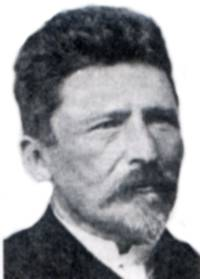 Otec – Jan Kolofík – krejčí
Matka – Mariana Willertová
Manželka – Karolína Ledlová
Děti 
 Božena Anna
 Bohuslava Marie
 Olga Anna
 Karel Andreas
 Jan Otakar
 Zdeněk Metoděj
 Ludmila
 Jaroslav
Studium a práce
gymnázium v Opavě
 čtyřletý lékařsko-chirurgický kurz v Olomouci
 praktický lékař v Litultovicích – 1870
 praktický lékař v Neplachovicích – 1883
 praktický lékař v Kateřinkách – 1875, 
    ve vlastním  domě v Ratibořské ulici č. 20
Lékařská praxe
nezapomněl na svůj prostý původ
byl vyhledávaným lékařem chudých
poskytoval pomoc i bez nároku na odměnu
vysloužil si přezdívku stryk Hanys
[Speaker Notes: n]
Angažovanost ve spolkovém životě
Matice opavská 

silná česká národní organizace působící v letech 1877 až 1948 
založena českými vlastenci
podporovala rozvoj českého školství, knihoven a činnost nejrůznějších českých spolků
 vydávala Věstník Matice opavské, pozdější Slezský sborník
 kladla si za cíl prosazovat požadavky české menšiny na území českého, resp. rakouského Slezska
 1880 -z vlastních prostředků zakoupila jako své sídlo dům 
      v centru Opavy na Rybím trhu - dnes Matiční dům
12. 2. 1877 byl zvolen do jejího výboru
postupně byl 
pokladníkem
hospodářem
předsedou
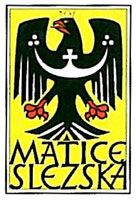 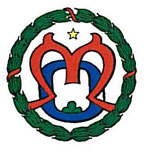 Matice opavská pokračuje
ve své činnosti pod názvem Matice slezská dodnes
Angažovanost ve spolkovém životě
člen Podporovacího spolku českého gymnázia
člen akademického spolku Opava
člen pěvecko-hudebního spolku Křížkovský
zakladatel a předseda opavského Sokola
člen opavské Řemeslnické jednoty
předseda Župy českých lékařů ve Slezsku
člen opavského lékařského spolku
Zajímavosti
OPAVSKÝ TÝDENÍK
1888 se stal jeho spoluvlastníkem spolu 
s Františkem Stratilem, Josefem Zukalem a Vincencem Praskem
ROLNICKÁ ZÁLOŽNA V KATEŘINKÁCH
1879 – zasloužil se o její založení
1880
 delegován za člena deputace k císaři
STAVEBNÍ JEDNOTA NA OBNOVU KAPLE SV. KŘÍŽE
1897 – stal se jejím spoluzakladatelem
1897
podpořil postátnění českého gymnázia 
v Opavě
Pamětní deska na domě v Opavě
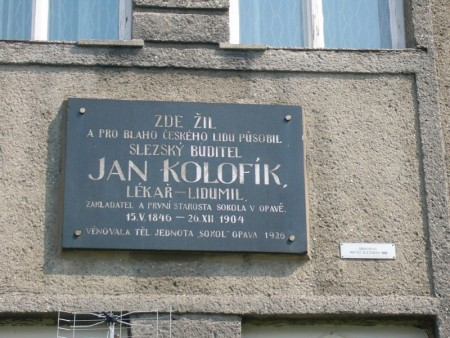 Pohřeb
vystrojila Matice opavská
stal se manifestačním průvodem Opavou
28. 12. 1904
Rodinná hrobka Kolofíků na Městském hřbitově v Opavě
Zdroje
Vlastní fotografie – Renata Schreierová
Brožura Osobnosti, vydalo Statutární město Opava (www.opava-city.cz)
http://www.opava.biz/info/index.php?clanek=486
http://www.opava-city.cz/scripts/detail.php?id=191